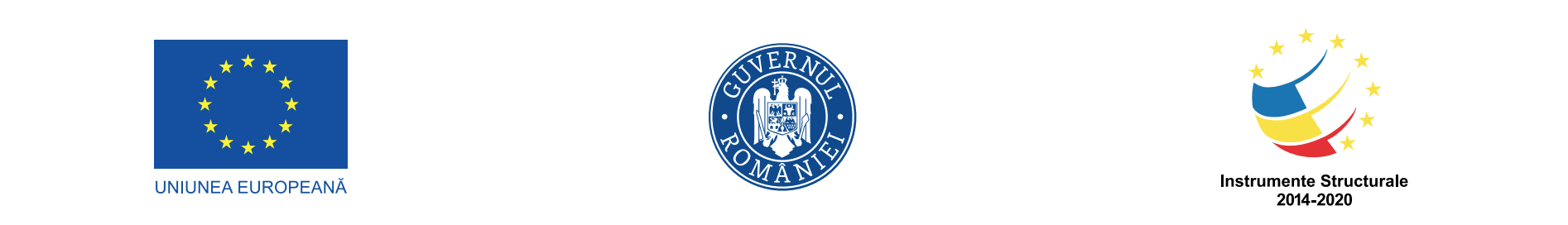 Proiect “Îmbunătățirea Sistemului de Evaluare și Monitorizare a Calității Aerului la nivel național” Cod My SMIS2014+: 139703
Proiect cofinanțat din Fondul European de Dezvoltare Regională prin
Programul Operațional Infrastructură Mare 2014-2020
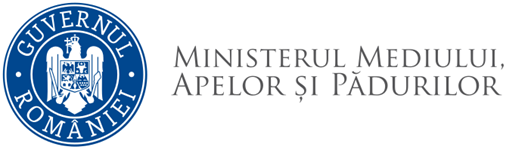 Legendă
Rezultatele determinărilor
PM10
UM: µg/m3
Rezultatele determinărilor
PM2,5 
UM: µg/m3
Campaniile
Rezultatele determinărilor
BaP 
UM: ng/m3
C IV
C III
C I
C II
Reprezentarea grafică a valorilor zilnice separat pentru cele 4 campanii, pentru fiecare amplasament propus, pentru PM10 , PM2,5
Calendarul campaniilor (1 – 12 lunile anului)
Perioada de iarnă (1 octombrie – 31 martie cf. L.104/2011)
3
1
10
12
2
11
Prezentarea tabelară a mediei valorilor zilnice pentru PM10 și a valorii maxime pentru fiecare campanie și fiecare amplasament propus, pentru PM10
Perioada de vară (1 aprilie – 30 septembrie cf. L.104/2011)
9
6
8
7
5
4
Amplasamentele locațiilor
Reprezentarea grafică comparativă pentru amplasamentele propuse a mediilor valorilor zilnice pentru toate cele 4 campanii (12 zile) și a valorii maxime zilnice pentru PM10
Codificarea locațiilor
c
a
b
Concentrații maxime

Facultative – nu sunt prevăzute în proiect
FU – fond urban
I – industrial
T - trafic
CRITERII DE SELECȚIE a amplasamentului propus:
Ariile în care apar cele mai mari concentrații
Reprezentarea grafică comparativă pentru amplasamentele propuse a mediilor valorilor zilnice pentru toate cele 4 campanii (12 zile) pentru PM2,5
Pentru PM2,5 (dacă rezultatele analizelor nu coincid pentru cei doi indicatori)
CRITERII DE SELECȚIE a amplasamentului propus:
Ariile în care apar cele mai mari concentrații
Pentru PM10 și PM2,5 (dacă rezultatele analizelor coincid pentru cei doi indicatori)
Parametrii statistici relevanți pentru cele mai mari concentrații:

PM10: concentrația medie și concentrația maximă zilnică
PM2,5: concentrația medie
BaP: concentrația medie
Pentru BaP: se prezintă analiza
O analiză generală privind contribuția surselor, în care:
„media POIM„ reprezintă media rezultatelor obținute în toate campaniile pentru toate cele trei amplasamente; nu este prezentată pentru fiecare amplasament în parte
”media RNMCA„ este media determinărilor din zilele care corespund perioadei de prelevare din campaniile POIM
O analiză detaliată privind contribuția surselor, pentru fiecare amplasament în parte; „Nr.zi” reprezintă numărul de zile cu „creșteri„ negative (neconcordanța dintre rezultate POIM și RNMCA)
- Comentarii
- Propunere amplasament stație
AMPLASARE PUNCTE DE PRELEVARE campanii POIM
Zona de evaluare a calității aerului DÂMBOVIȚA 
DB1, DB2, DB3
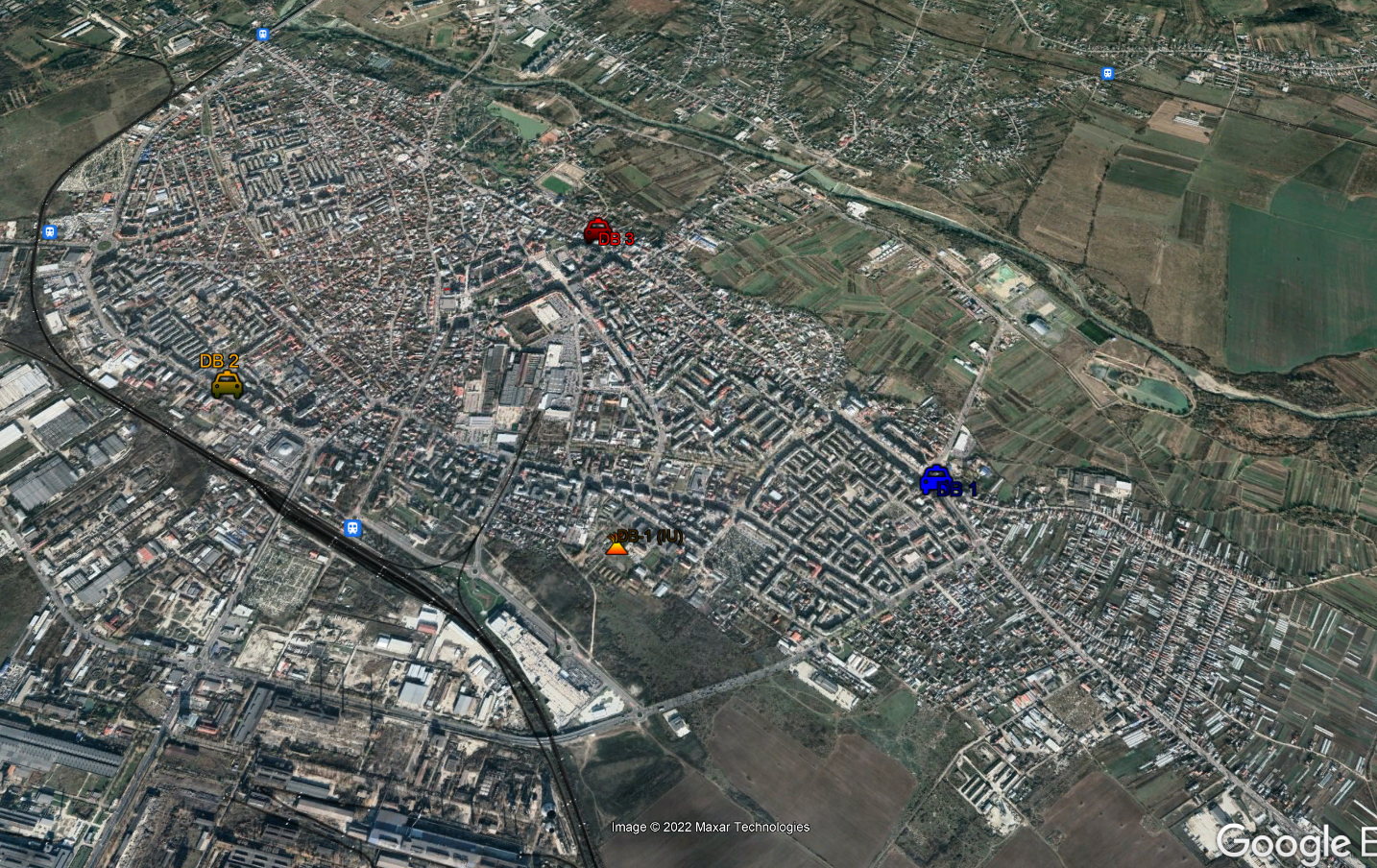 Locația 3: Calea Domnească nr. 227, municipiul Târgoviște
Locația 2: Bulevardul Unirii nr. 21 A, Târgoviṣte
Locația 1: Str. Calea București nr. 28, Târgoviște
Distribuția campaniilor pe anotimpuri
3
1
10
12
2
11
Perioada de iarnă
(2 campanii)
Calendarul
Campaniilor
CI, CII, CIII, CIV
9
6
Perioada de vară
(2 campanii)
8
7
5
4
Rezultatele determinărilor
PM10
UM: µg/m3
Comentarii:
În perioada de iarnă au fost determinate cele mai mari concentrații pentru toate locațiile;
Concentrațiile medii pentru locațiile DB1 și DB3 au valori apropiate (29,94 µg/m3 – 31,17 µg/m3) ceea ce indică o bună reprezentativitate a celor două locații;
Concentrația maximă pe 24 ore a fost determinată pentru locația DB3.
4
7
11
1
Rezultatele determinărilor
PM2,5
UM: µg/m3
Comentarii:
În perioada de iarnă au fost determinate cele mai mari concentrații pentru toate locațiile;
Concentrațiile medii pentru locațiile DB1 și DB3 au valori apropiate: 22,10 µg/m3 la DB3 și 21,08 µg/m3la DB1 ceea ce indică o bună reprezentativitate a celor două locații,
Rezultatele determinărilor
BaP
UM: ng/m3
Observații:
În perioada de iarnă au fost determinate cele mai mari concentrații;
Concentrația medie cea mai ridicată a fost determinată pentru locația DB3
Rezultatele determinărilor
PM10
UM: µg/m3
Rezultatele determinărilor
PM2,5
UM: µg/m3
Rezultatele determinărilor
BaP
UM: ng/m3
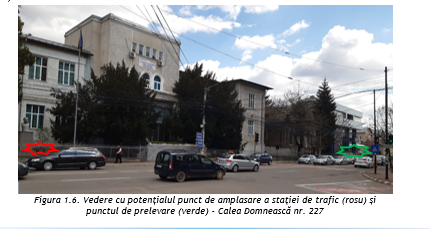 Propunere amplasare DB-3
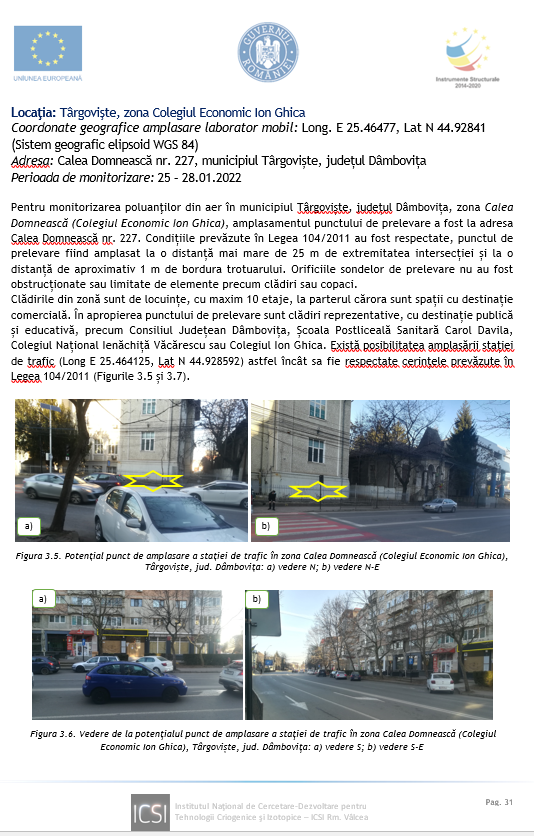 Propunere amplasare DB-3
Stația automată de monitorizare a calității aerului, tip trafic
DB-3 – RNMCA (figurile 3.5 și 3.6 alăturate)
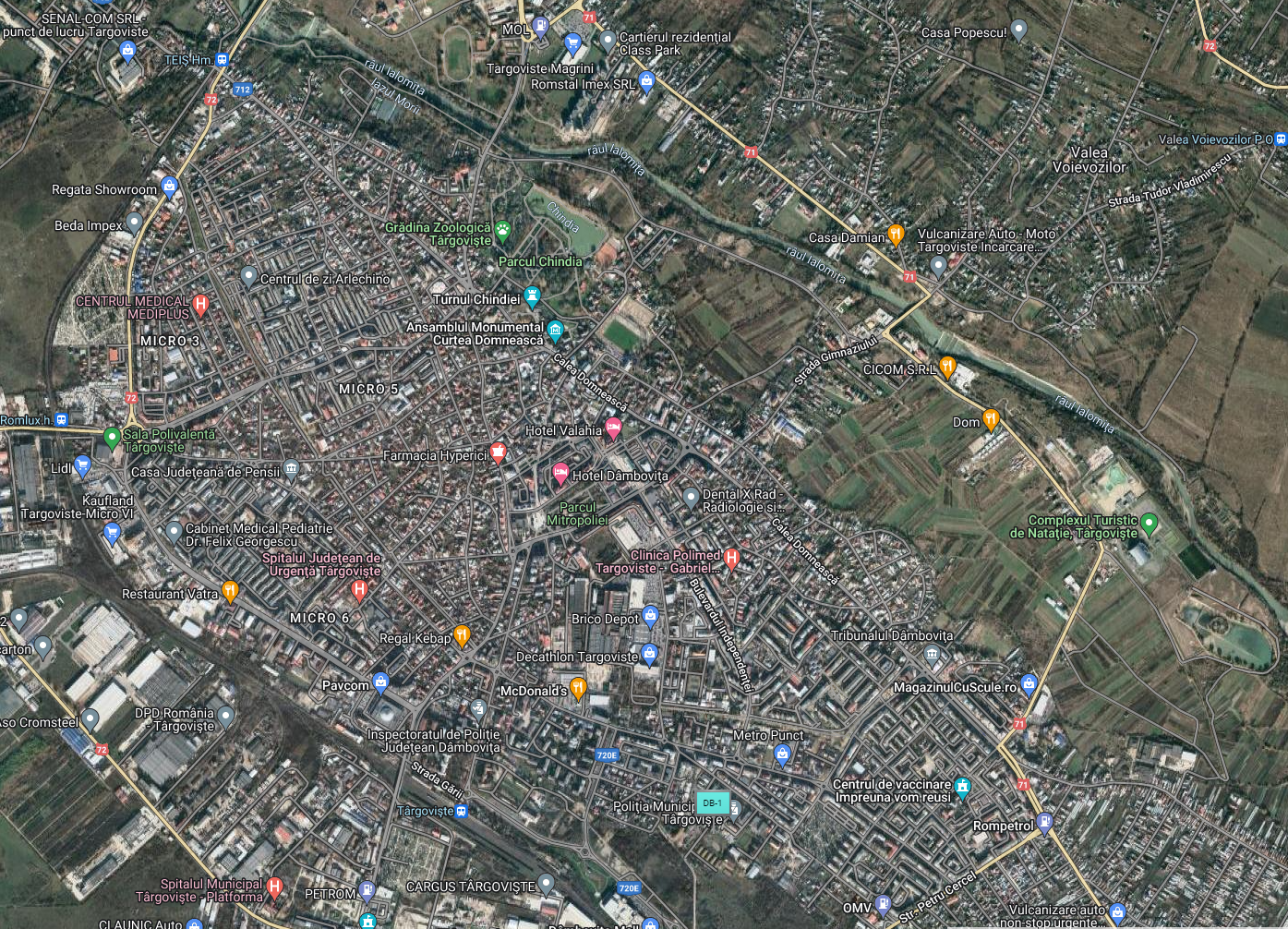 Creștere locală (T) = Nivel local (T) – Fond urban (FU)
T
DB-3
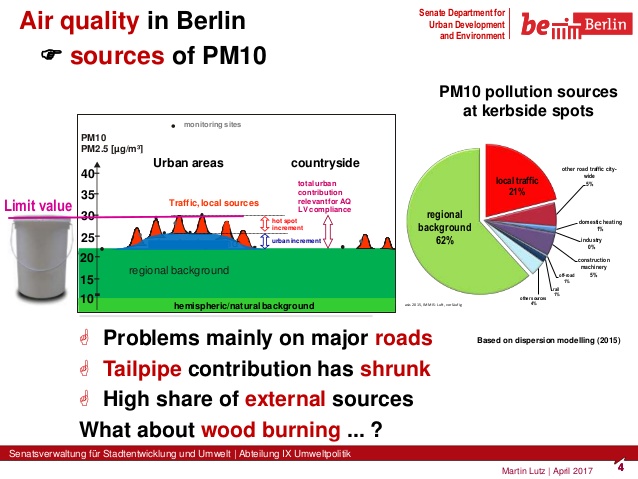 FU
FU după redefinire, în prezent I
Analiză generală privind contribuția surselor
Creștere locală (T) = Nivel local (T) – Fond urban (FU)
Analiză detaliată privind contribuția surselor
Creștere locală (T) = Nivel local (T) – Fond urban (FU)
Locația 1
Analiză detaliată privind contribuția surselor
Creștere locală (T) = Nivel local (T) – Fond urban (FU)
Locația 2
Locația 3